Semenné rostliny
Semenné rostliny
- rozmnožování roslin pomocí semen
- vývoj semen není závislý na vodním prostředí
Nahosemenné – semena nejsou kryta plodem
		     - nejčastěji v dřevnaté šišce (není plod)
Krytosemenné – semena uložena v plodu
		       - plod vzniká ze semeníku
Nahosemenné rostliny
- nevytvářejí pravé květy
		- samičí šištice – nejčastěji červené
				      - vajíčka sedí na šupinách šištic
					(vždy dvě vajíčka na šupině)
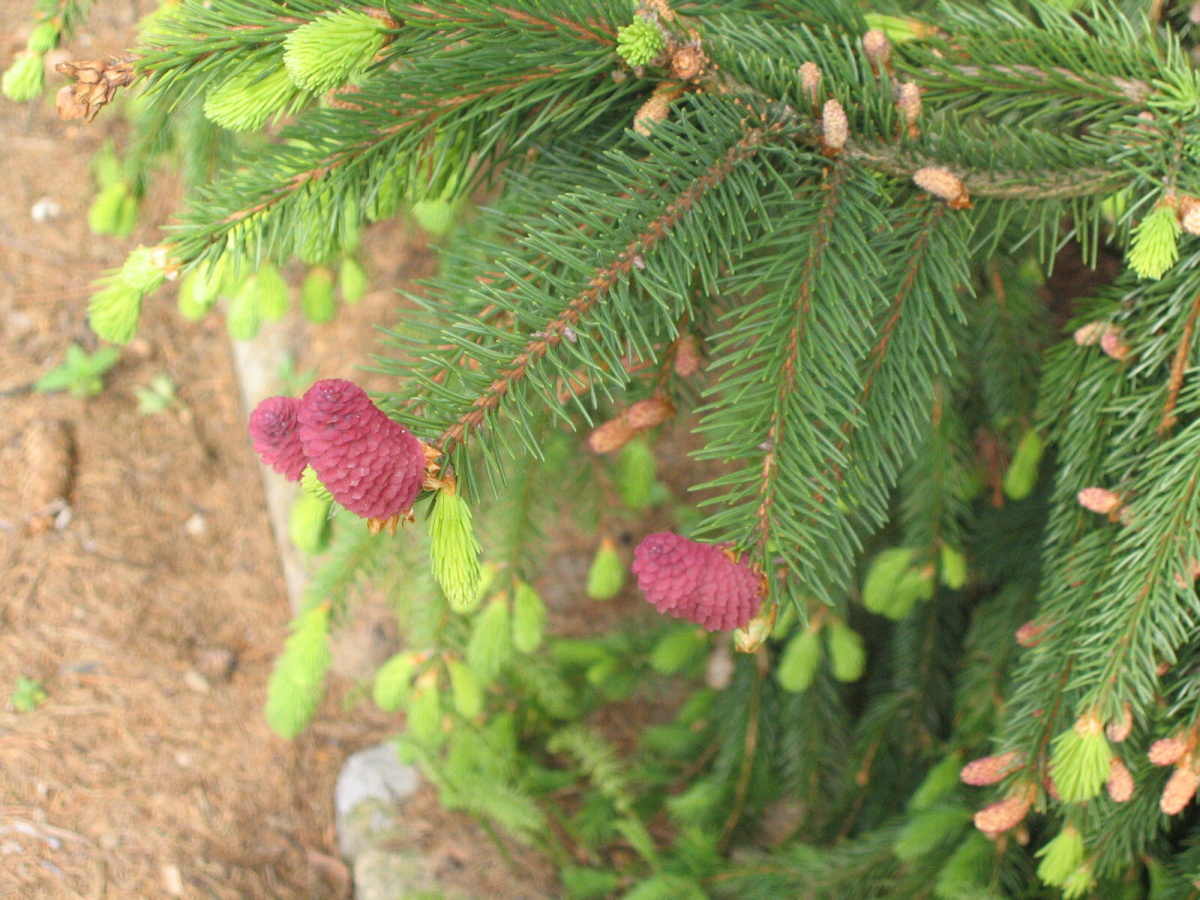 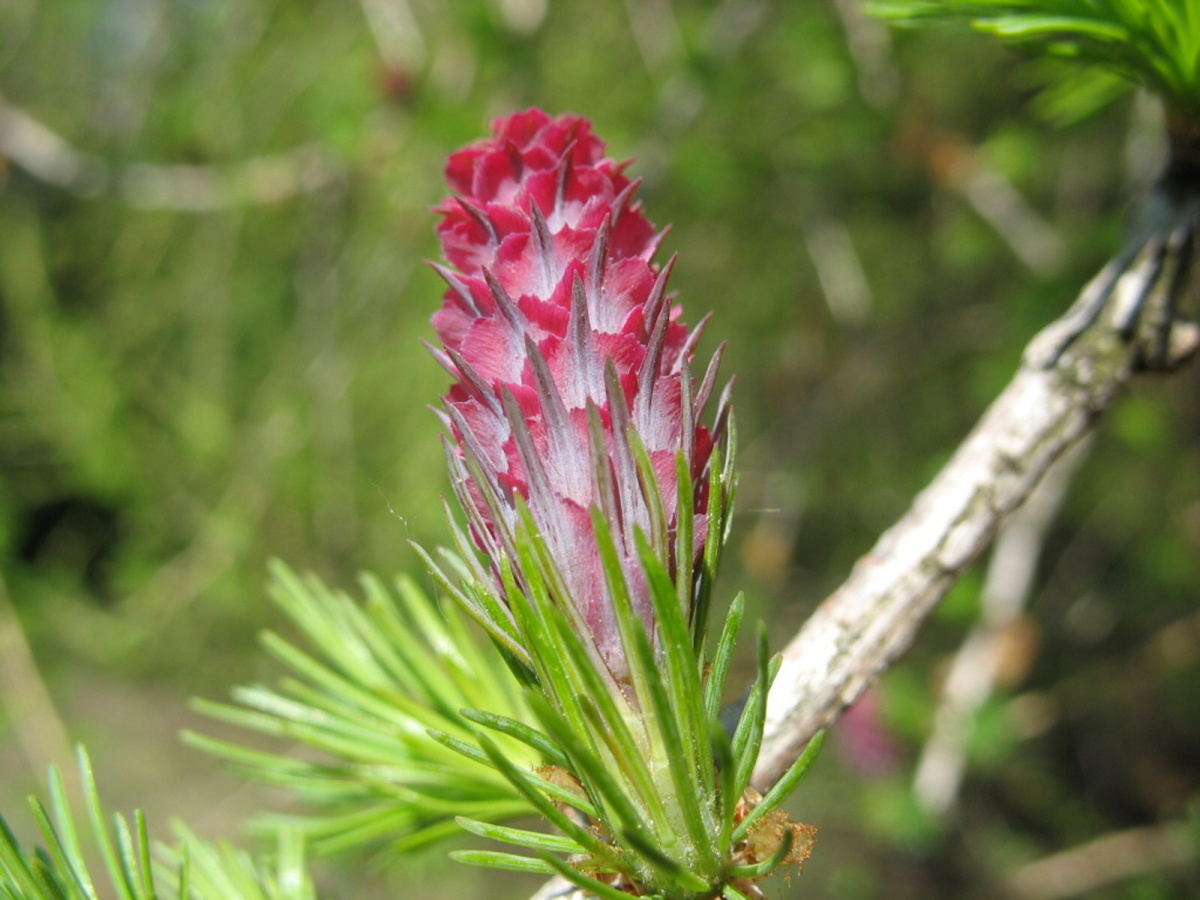 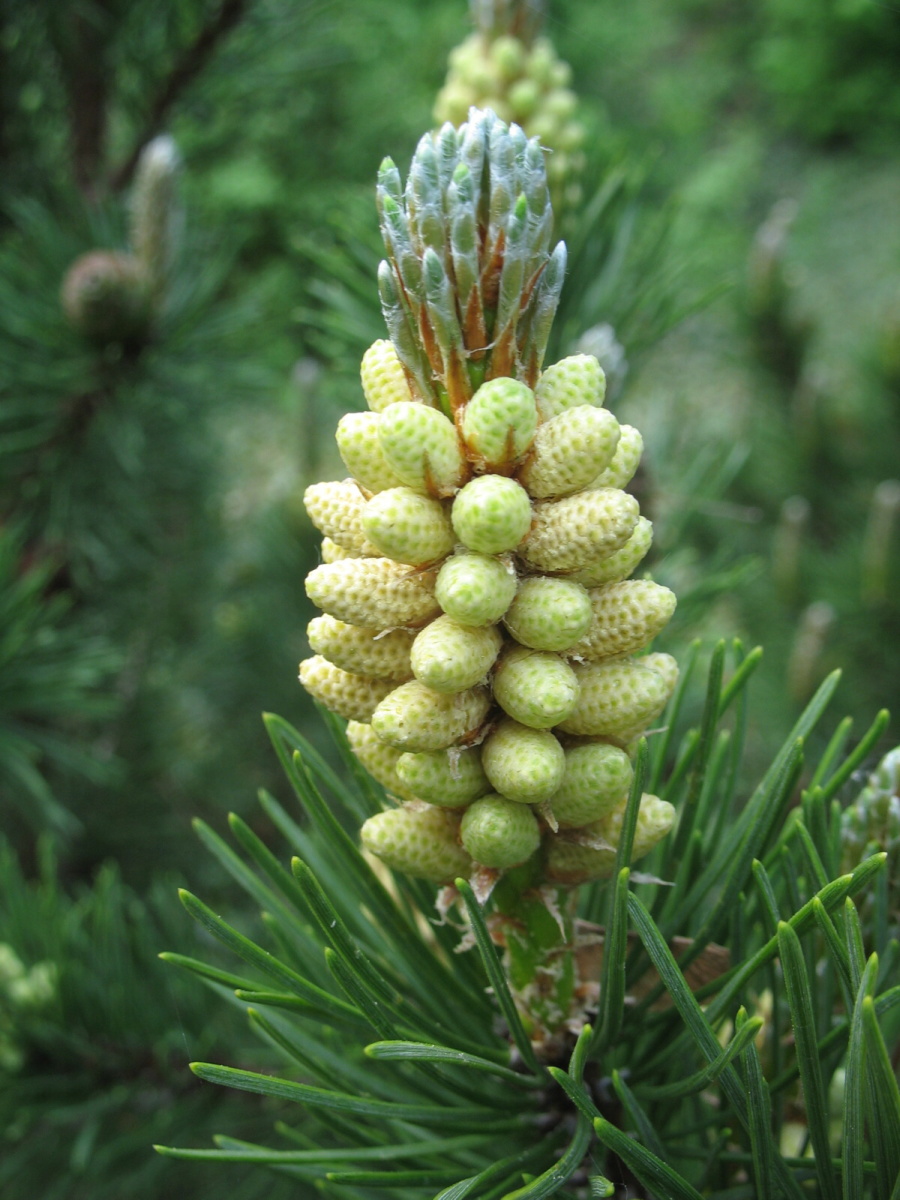 - samčí šištice – žluté
- pyl se rozšiřuje větrem
		(zrno má váčky)
– rostliny větrosnubné
- semeno má křídlo
		(rozšiřuje se větrem)
část rostlin vytváří semena s dužinou (jinan, tis, …), 
     ty se rozšiřují pomocí živočichů (potrava)
- vývin semen – trvá dva roky
Oddělení nahosemenných rostlin:
Jehličnany – listy přeměněny v jehlice
		- borovice, smrk, modřín, jedle, tis, jalovec
Cykasy – podobné kapraďorosty
Jinany – příbuzné jehličnanům
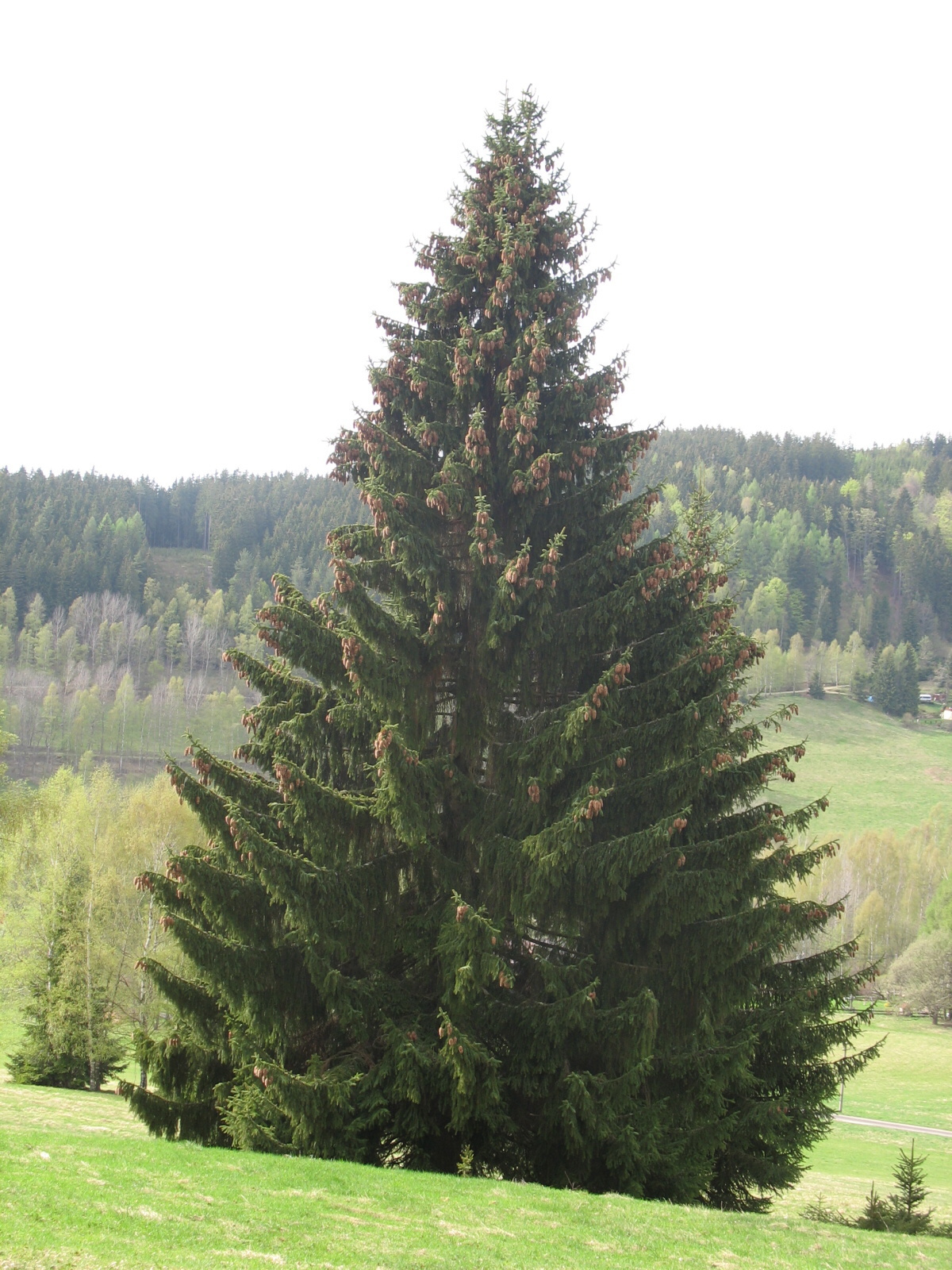 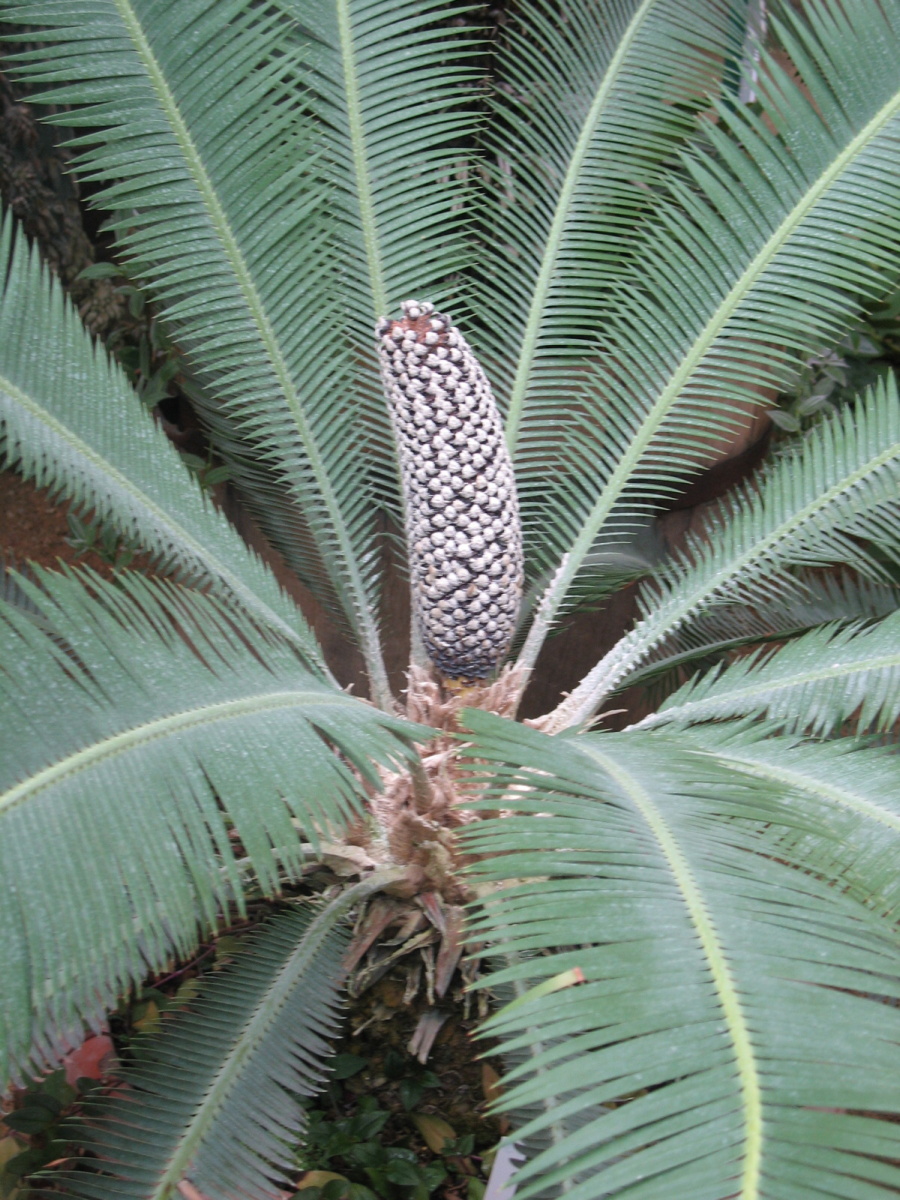 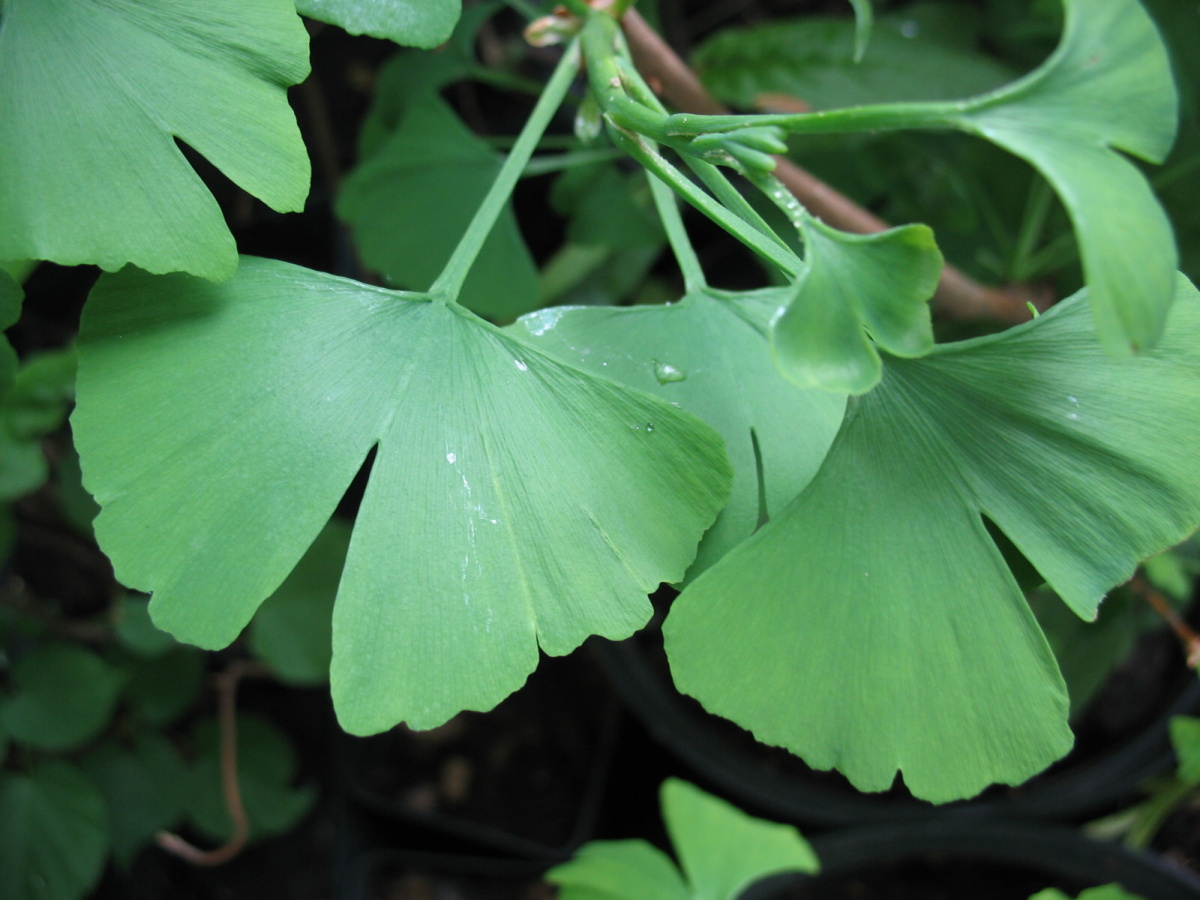